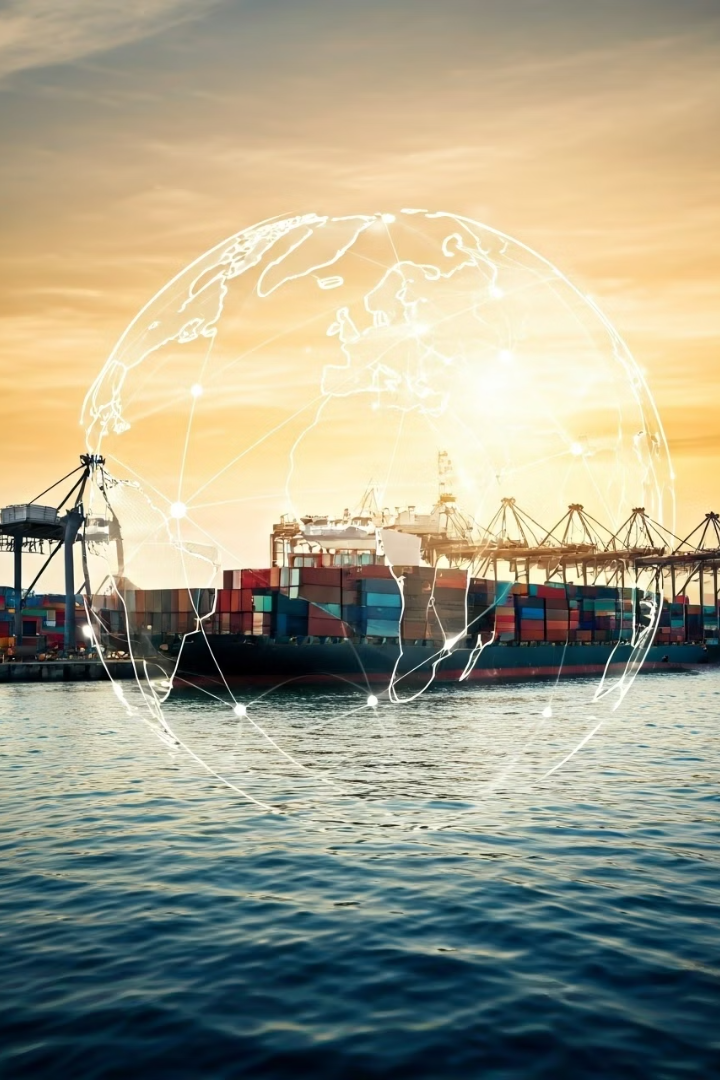 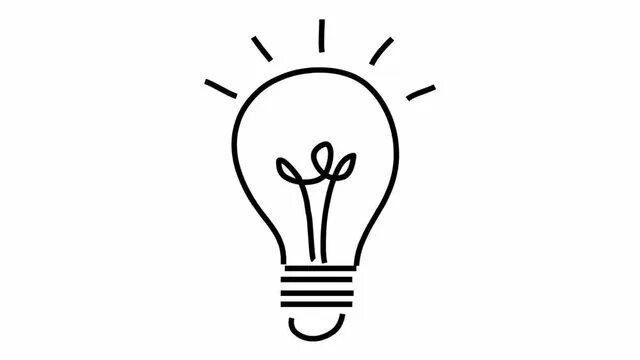 10 класс  Урок  33
Международные экономические отношения: основные формы и факторы, влияющие на их развитие. География международных финансовых центров. Мировая торговля и туризм
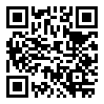 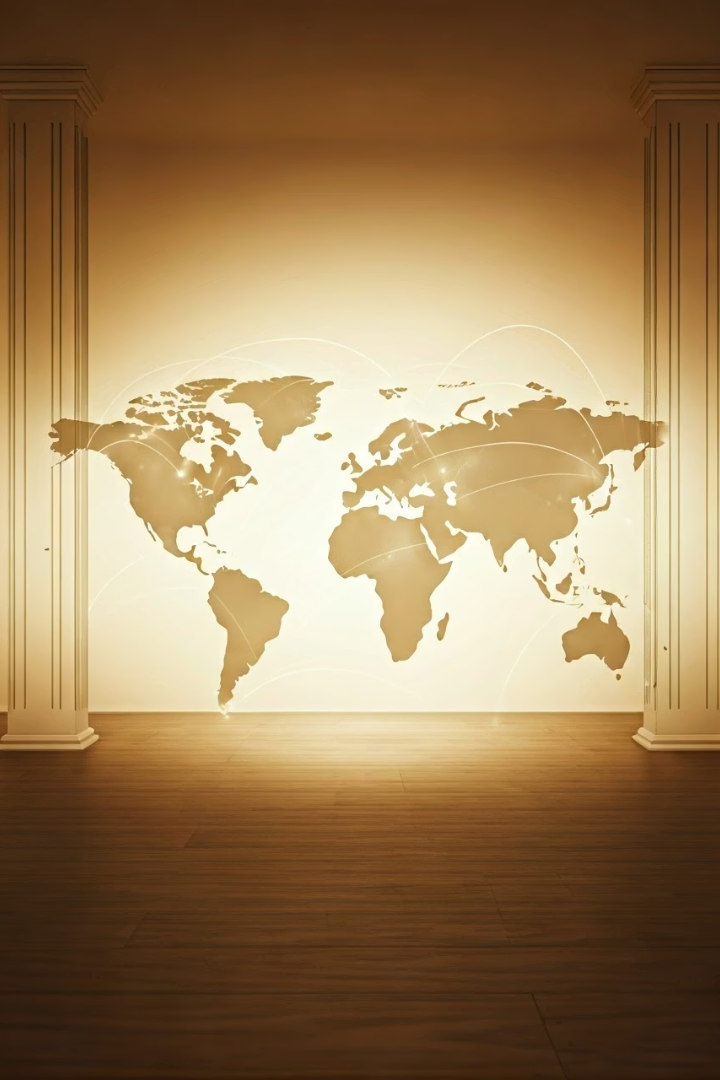 Международные экономические отношения играют исключительно важную роль в современном мире. 
Уровень специализации многих стран настолько высок, что за счёт экспорта товаров и услуг они обеспечивают основную часть своих доходов.
Такие страны принято называть странами с открытой экономикой. Невозможно представить развитие современного производства в стране, которая испытывает недостаток сырья, финансовых ресурсов, иностранных капиталовложений, ограничена в сфере развития научно-технического сотрудничества. 
	Всё это подтверждает важность развития международных экономических отношений.
Преимущества международных экономических отношений
Использование возможностей
Привлечение ресурсов
Международные экономические отношения позволяют странам более полно использовать свои возможности для развития экономики и повышения благосостояния населения.
Страны могут привлечь необходимые финансовые, производственные, сырьевые, трудовые ресурсы для увеличения объёмов производства, улучшения качества продукции.
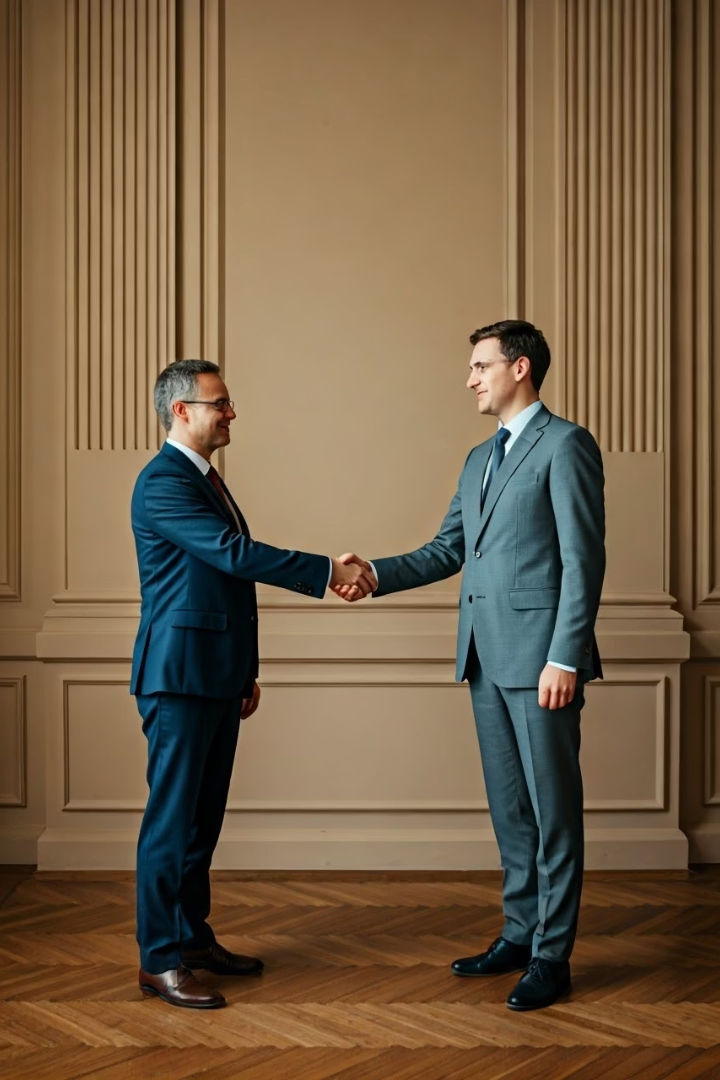 Международная экономическая интеграция
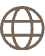 Роль интеграции
Международная экономическая интеграция играет важную роль в развитии этих отношений
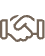 Ограничения региональных группировок
Замкнутые региональные группировки не могут полностью обеспечить потребности стран-партнёров
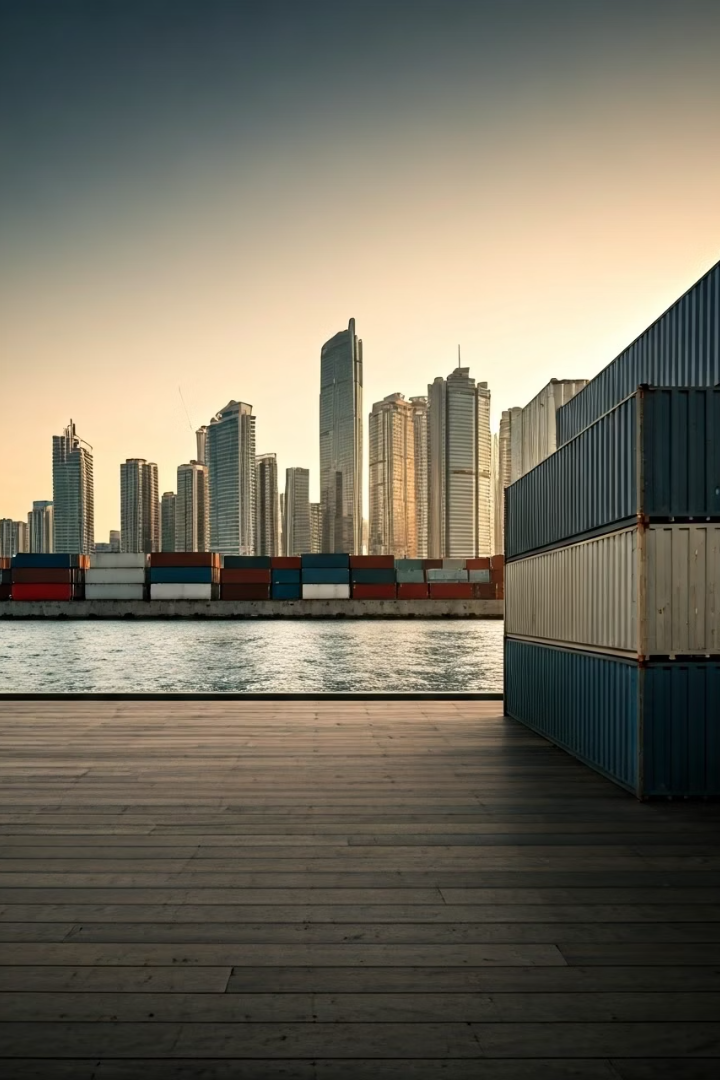 Свободные экономические зоны
Свободная экономическая зона — это район с выгодным экономико-географическим положением, в котором устанавливается льготный налоговый режим для ввоза и вывоза товаров, особые условия ценообразования для привлечения иностранного капитала, создания новейших технологий и насыщения внутреннего рынка конкурентоспособными товарами.
Проявление сотрудничества
Одно из ярких проявлений такого сотрудничества — формирование свободных экономических зон (СЭЗ).
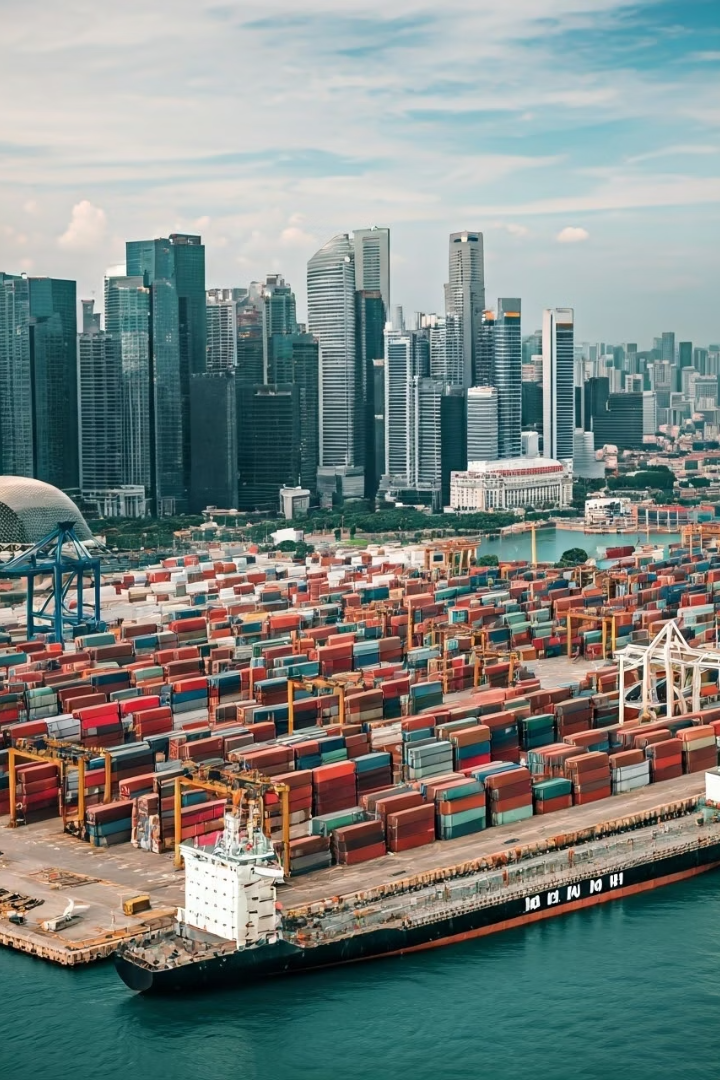 Примеры свободных экономических зон
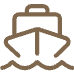 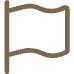 Портовые СЭЗ
Российские СЭЗ
Свободные торговые (беспошлинные) зоны оформлены в крупных портах: Гамбурге, Бремене, Сплите, Белграде, Щецине, Сингапуре и Гонконге.
Города Находка, Зеленоградск, Калининградская и часть Сахалинской области в России также объединены в свободную экономическую зону.
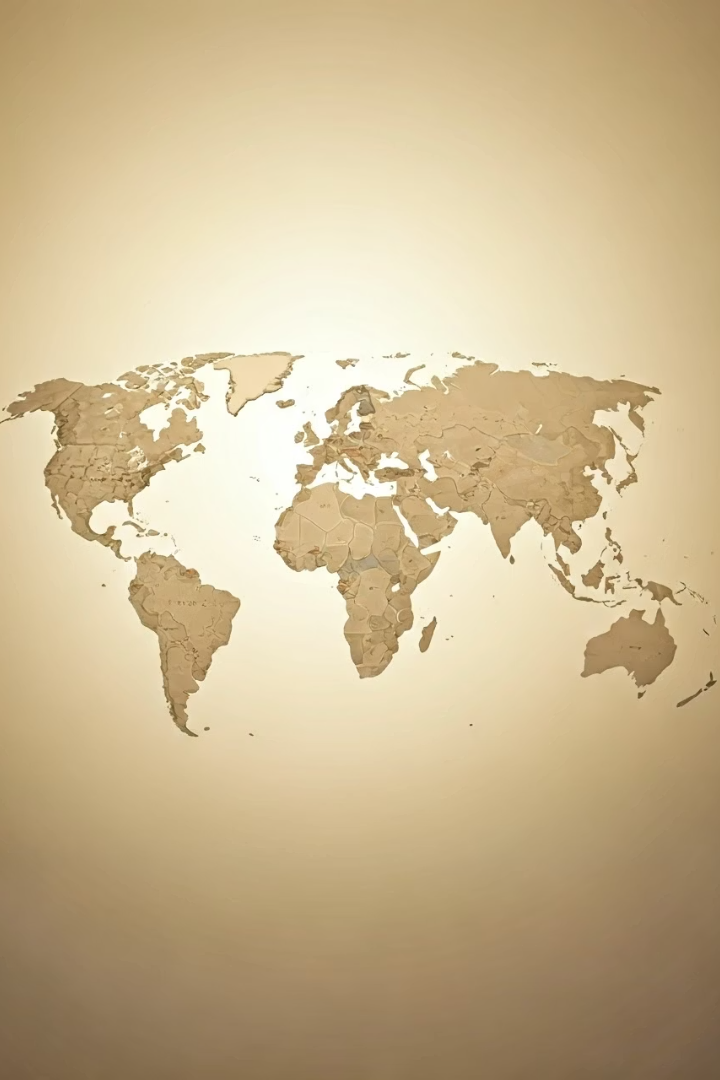 Количество свободных экономических зон
500+
Свободных экономических зон
Существует более 500 свободных 
экономических зон по всему миру
75%
Доля развитых стран
На долю развитых стран приходится до трёх четвертей всех видов экономических связей
Роль развитых стран в международных экономических отношениях
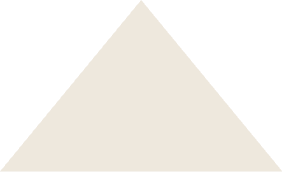 Лидирующее положение
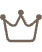 Развитые страны занимают ведущие позиции
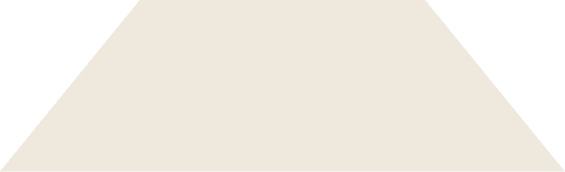 Экономические связи
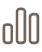 До 75% всех видов экономических связей
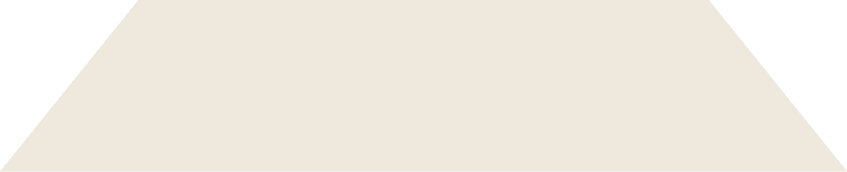 Глобальное влияние
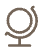 Определяют направления мировой экономики
Участие развивающихся стран в международных экономических отношениях
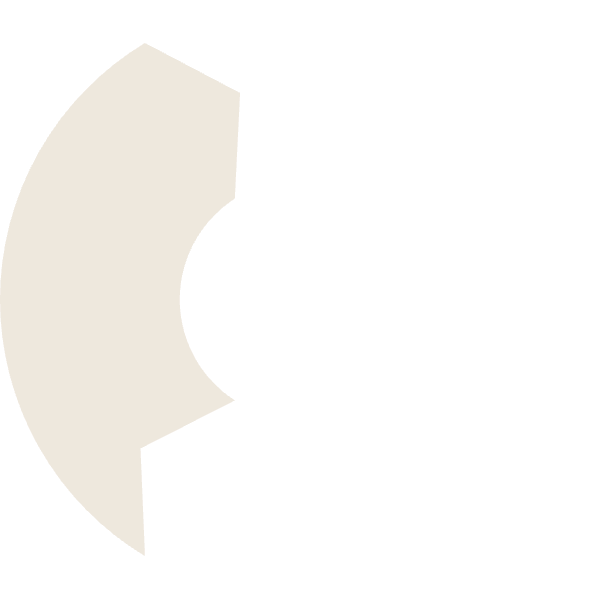 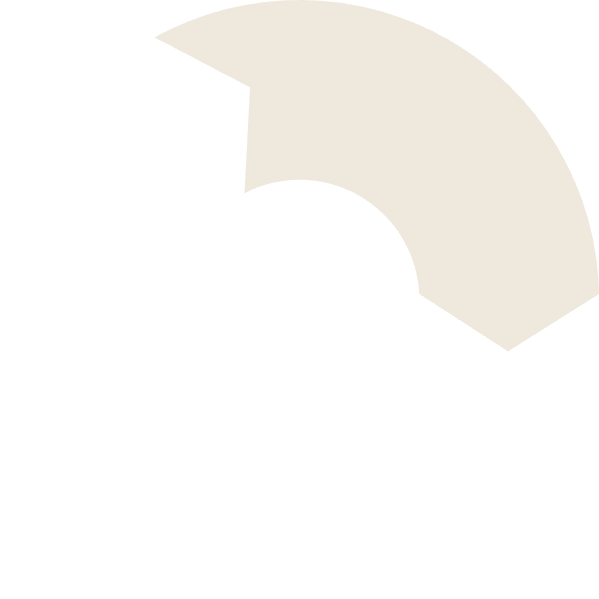 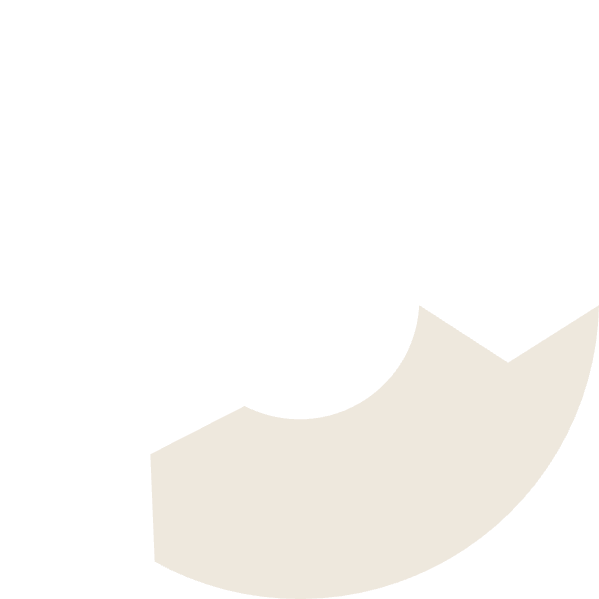 Продукция  тропического земледелия
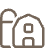 Экспорт сельскохозяйственной продукции
Поставка сырья
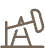 Экспорт природных ресурсов в развитые страны
Дешёвая рабочая сила
Предоставление трудовых ресурсов
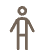 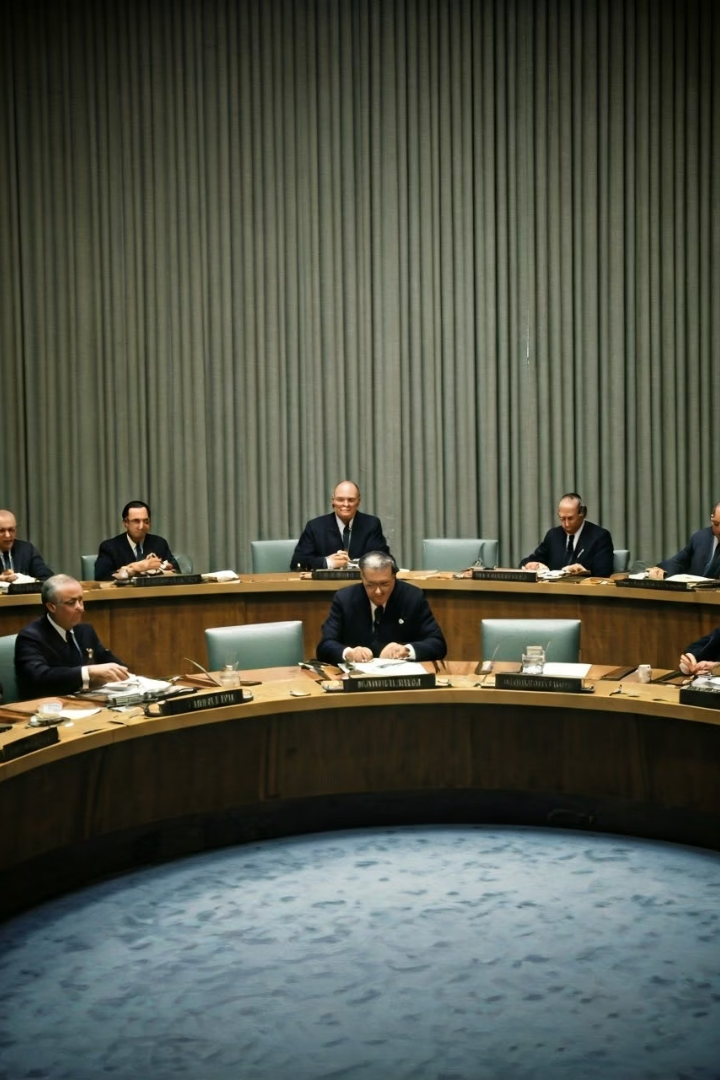 Новый международный экономический порядок
1
70-е годы
ООН приняла программу Нового международного экономического порядка
2
Цель программы
Развитие международных отношений на равноправной основе
3
Ожидаемый результат
Более разностороннее участие всех стран в мировом хозяйстве
Структура международных экономических связей
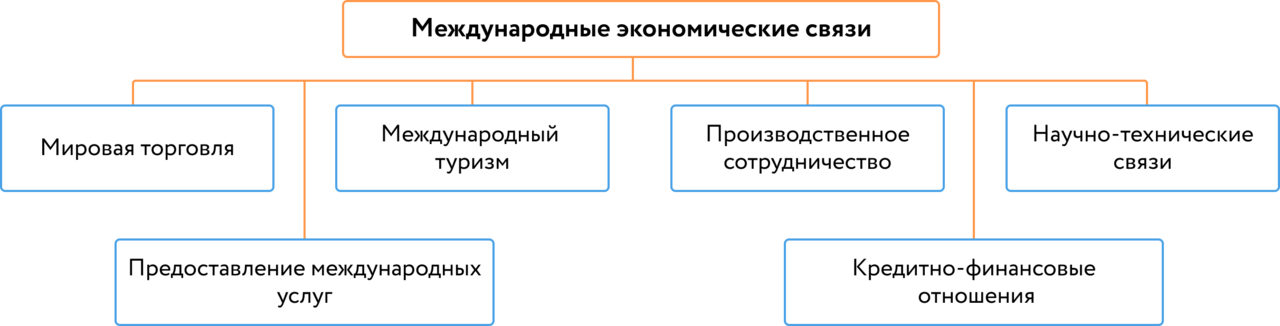 Структура международных экономических связей  включает в себя различные формы взаимодействия между странами, от торговли товарами и услугами до движения капитала и рабочей силы.
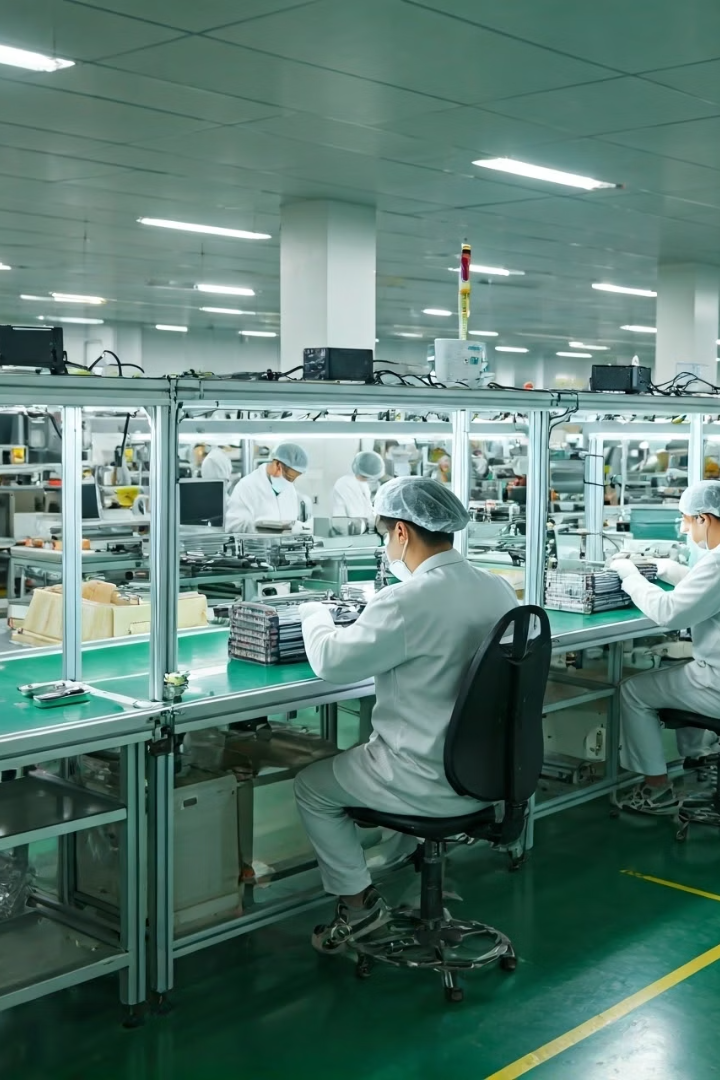 Международное производство в развивающихся странах
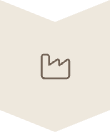 Организация производства
Крупные фирмы из Японии, США и стран Западной Европы создают филиалы
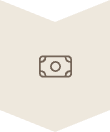 Использование дешёвой рабочей силы
Основной фактор привлекательности развивающихся стран
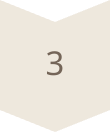 Производство электроники
Телевизоры, магнитофоны, бытовая и электронная техника
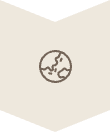 Страны размещения
Республика Корея, Малайзия, Сингапур, Филиппины
При организации филиалов в развивающихся странах фирмы ориентируются на использование дешёвой рабочей силы. 
Ярким примером может служить выпуск телевизоров, магнитофонов, бытовой и электронной техники в странах Азии (Республике Корея, Малайзии, Сингапуре, Филиппинах), организованный крупными фирмами Японии, США и стран Западной Европы.
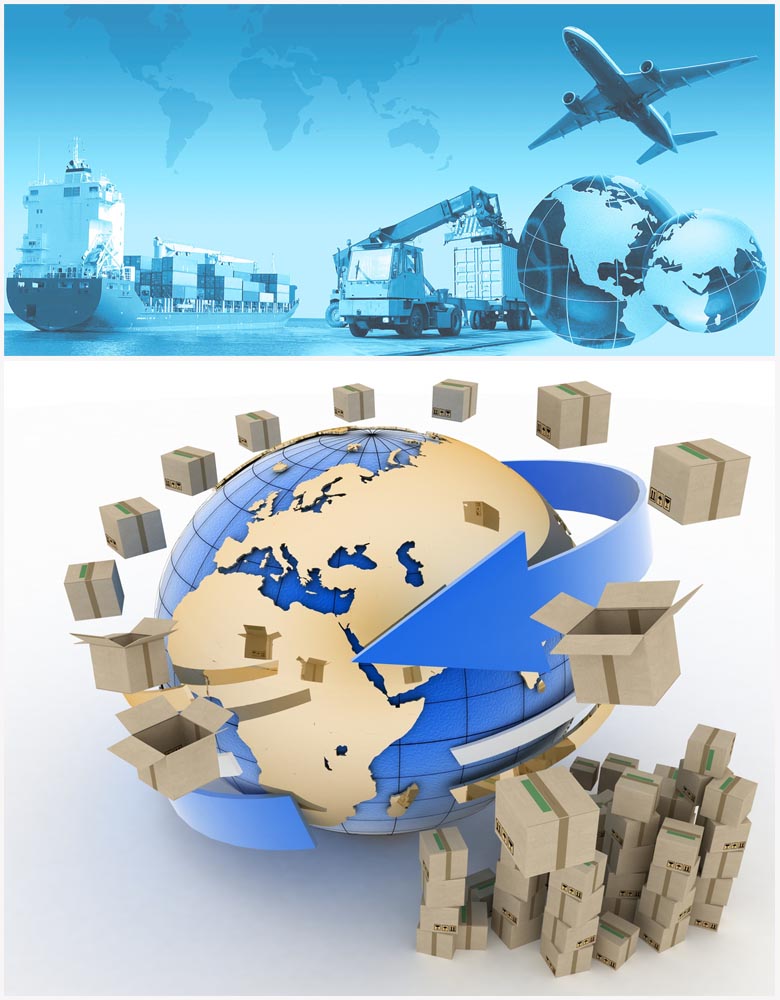 Мировая торговля и международные 
экономические связи
Мировая торговля — важнейшая форма международных экономических связей. Она характеризуется тремя главными показателями: внешнеторговым оборотом, товарной структурой и географией мировой торговли.
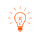 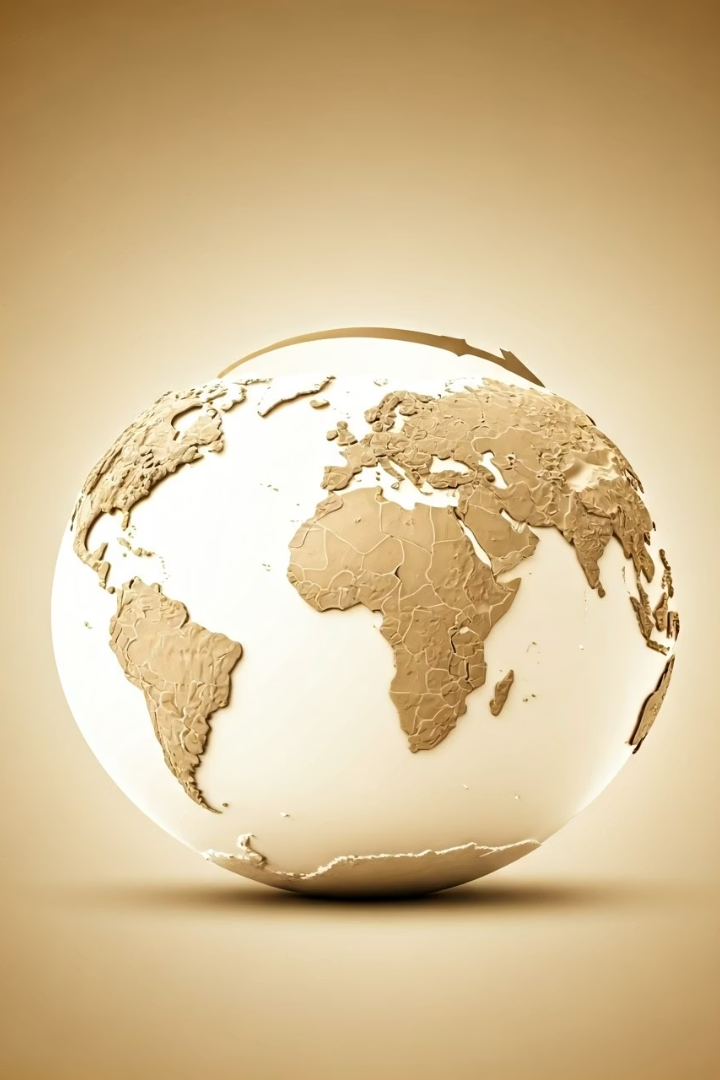 Внешнеторговый оборот
18 трлн
20x
Суммарный оборот
Рост за 10 лет
Долларов США
Увеличение объема
2
Направления
Экспорт и импорт
Внешнеторговый оборот включает в себя два направления: экспорт и импорт. Суммарный оборот мировой торговли вырос за последние 10 лет более чем в 20 раз и составил около 18 трлн долларов.
Товарная структура мировой торговли
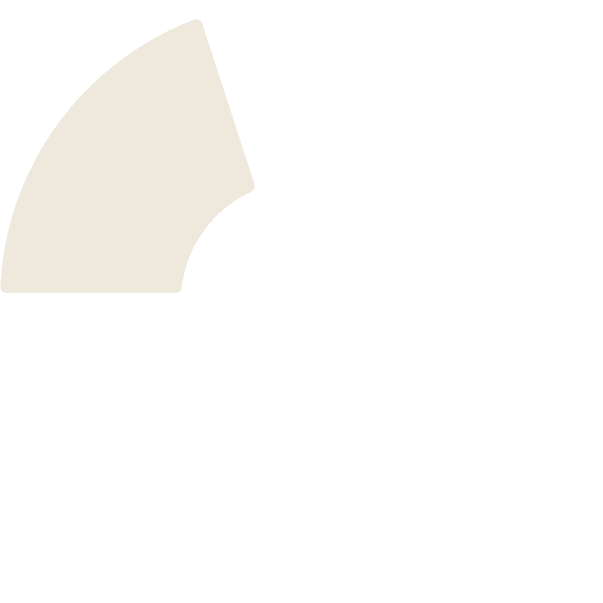 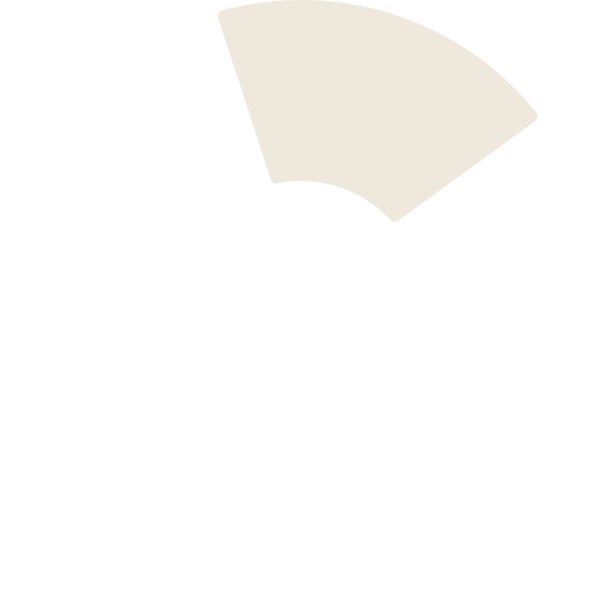 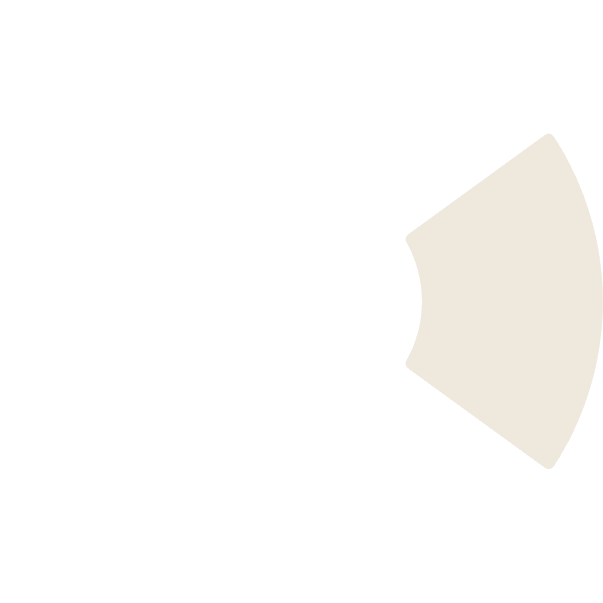 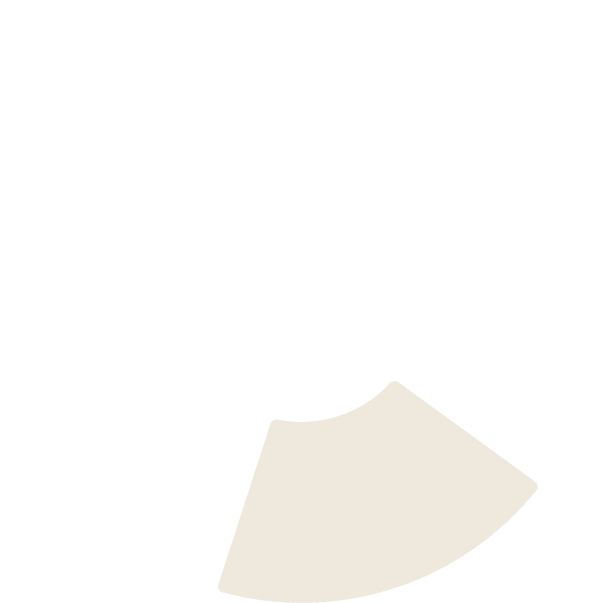 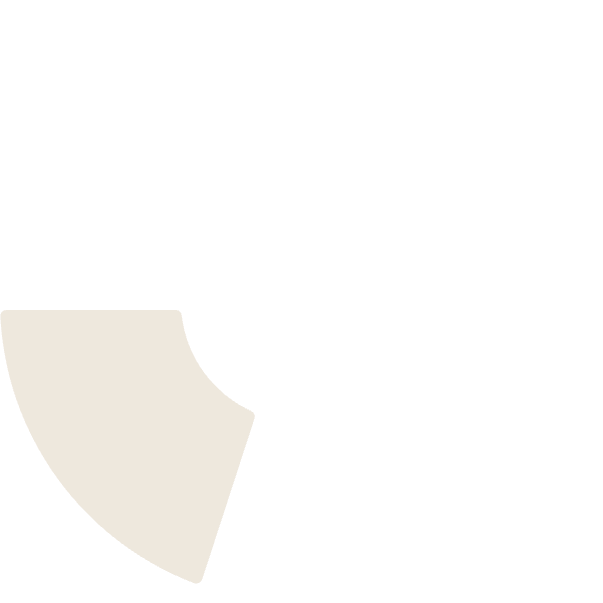 Природный газ
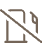 Нефть и нефтепродукты
Важный энергетический ресурс
Главные сырьевые товары
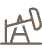 Автомобили
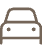 Лидер среди готовых изделий
Одежда
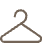 Электроника
Важная категория готовых изделий
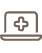 Электронное оборудование и машины
Товарная структура мировой торговли также постоянно меняется. Для неё характерно снижение доли топлива, сырья, продовольствия и повышение доли готовых изделий. Главные сырьевые товары — нефть, нефтепродукты и природный газ. Среди готовых изделий лидируют автомобили, электронное оборудование, электрические машины и аппараты, одежда.
Географическое распределение мировой торговли
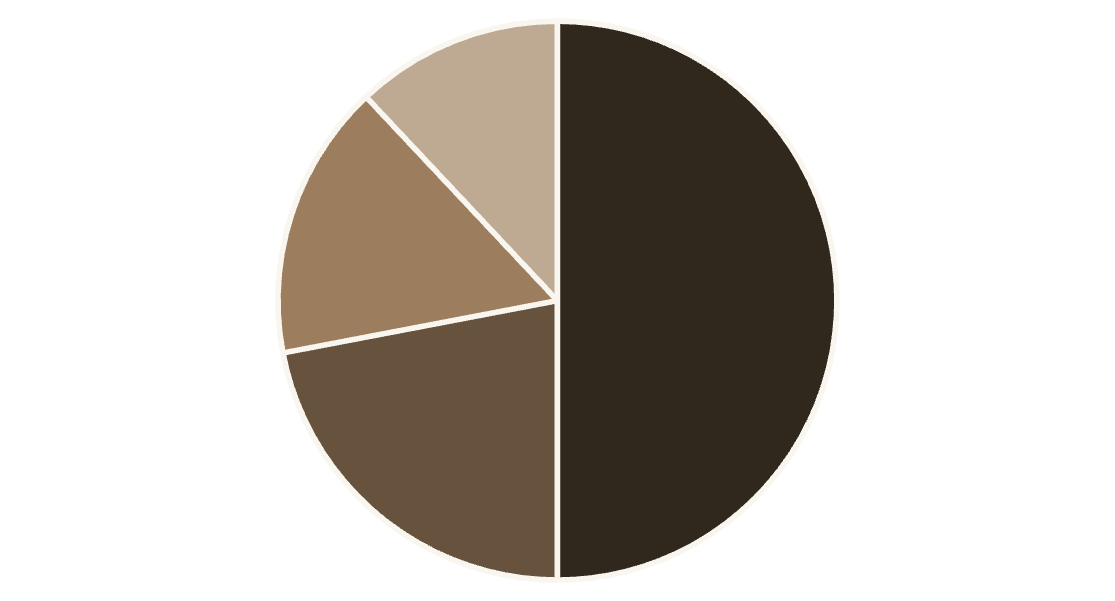 Зарубежная Европа
Зарубежная Азия
Северная Америка
Другие регионы
Географическое распределение мировой торговли неравномерно. 

Три главных региона мировой торговли — это:
Зарубежная Европа (около половины международного товарооборота). Её «ядро» — Европейский Союз;
Зарубежная Азия (около 22%). Лидирующее положение занимают Китай (по данным на 2019 г. — лидер мировой торговли) и Япония, нефтеперерабатывающие страны Персидского залива, новые индустриальные страны;
Северная Америка (около 16%). Ведущая роль принадлежит США.
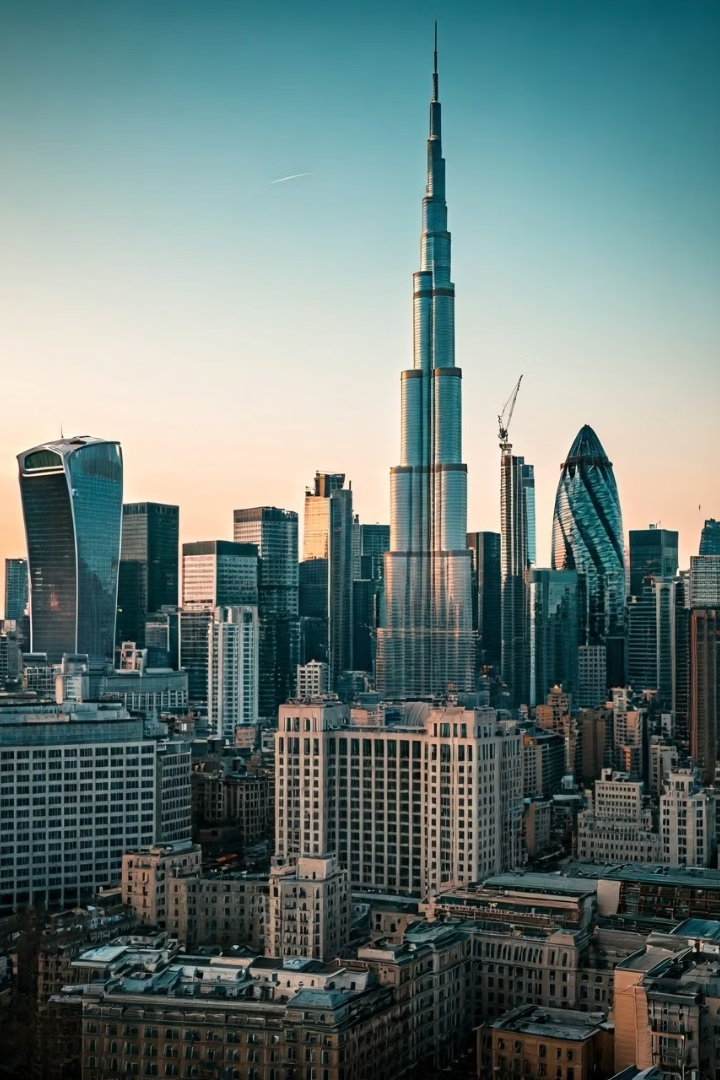 Кредитно-финансовые отношения
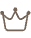 До Второй мировой войны
Главные центры экспорта капитала: Великобритания, 
Франция, Нидерланды, Бельгия
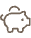 Традиционные центры
Лондон, Нью-Йорк, Цюрих
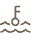 Новые центры: страны ОПЕК
Саудовская Аравия, Кувейт, ОАЭ
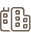 Новые индустриальные страны
Гонконг и Сингапур
Кредитно-финансовые отношения — это более молодая форма международных экономических связей. Различают международные займы и кредиты и прямые зарубежные капиталовложения.
До Второй мировой войны главными центрами экспорта капитала были Великобритания, Франция, Нидерланды, Бельгия. Главными же импортёрами — их колонии и полуколонии.
Традиционно главными центрами кредитно-финансовой деятельности считают Великобританию (Лондон), США (Нью-Йорк) и Швейцарию (Цюрих). В настоящее время сложились два новых центра экспорта капитала: страны ОПЕК (Саудовская Аравия, Кувейт, ОАЭ) и новые индустриальные страны (Гонконг и Сингапур).
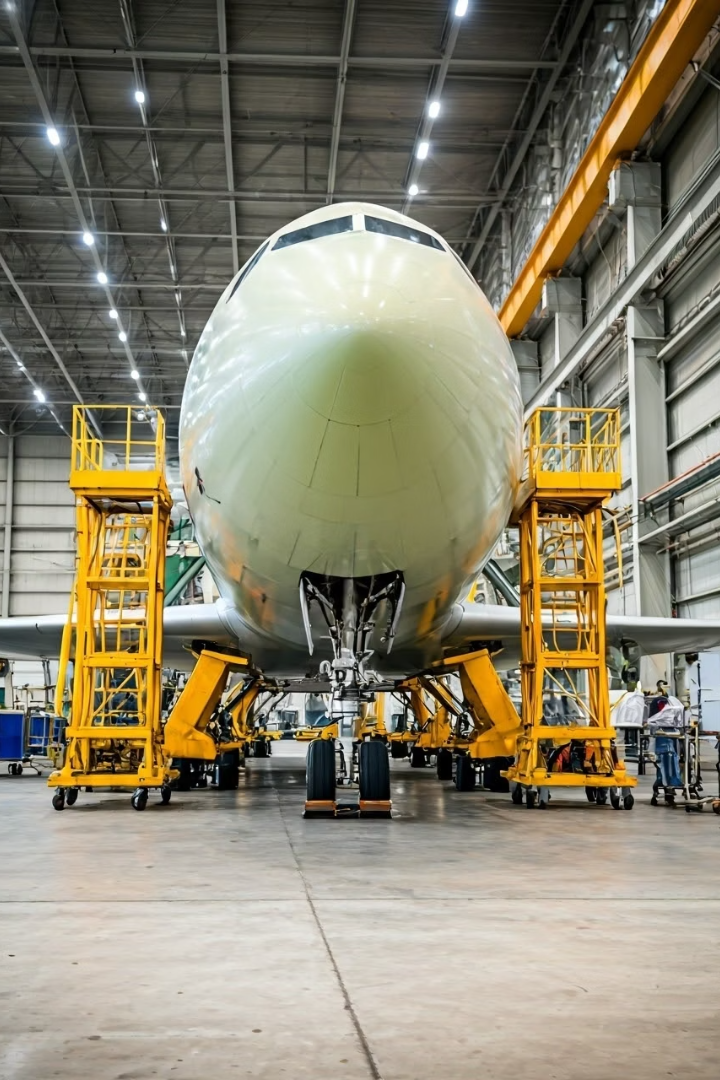 Международное производственное сотрудничество представлено следующими основными формами:
Международная специализация
Специализация в тракторостроении: США — тяжёлые тракторы, Великобритания — колёсные тракторы средней мощности, Германия — тракторы малой мощности, Япония — садово-огородные тракторы
Совместное производство
Создание самолёта-аэробуса ФРГ, Францией, Великобританией, Бельгией, Нидерландами, Италией и Испанией, когда каждая из стран производила детали и узлы, а сборка происходила во Франции
Капитальное строительство
Сооружение крупных объектов с привлечением иностранных специалистов, например строительство металлургического комбината в Бхилаи (Индия), госпиталя в Джакарте (Индонезия), металлургического комбината в Эрдэнэте (Монголия)
Совместные предприятия
Доля совместных компаний в зарубежной сети Японии — 33%, США — 37%, 
Великобритании — 40%
Научно-технические связи и международные услуги
Научно-технические связи
Международные услуги
Научно-технические связи — это форма международных экономических отношений, обусловленная развитием НТР. Они выражаются в обмене или купле-продаже научно-технических разработок и осуществлении совместных проектов и разработок.
Предоставление международных услуг существует давно в форме транспортных услуг (предоставление судов и самолётов для перевозки другими странами).
Среди новых видов международных услуг выделяются информационные, инженерно-консультационные, банковские, рекламные и прочие услуги.
Главные мировые экспортёры услуг: Япония, США, Германия, Великобритания, Франция, Италия.
Международный туризм
Международный туризм — форма международных связей, получившая наибольшее распространение в последние десятилетия. География туризма зависит от социально-экономических и природных факторов. 
Для многих стран международный туризм стал отраслью специализации. Лидеры по числу туристов — Испания, Италия, Франция, США, Китай.
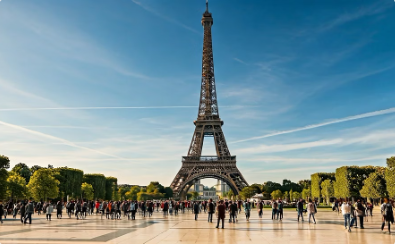 Франция
Один из мировых лидеров 
по числу туристов
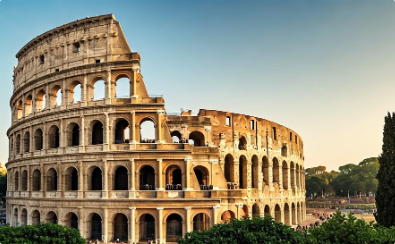 Италия
Популярное туристическое 
направление
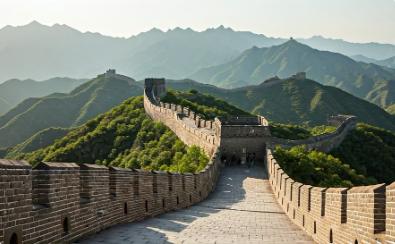 Китай
Растущий центр 
международного туризма
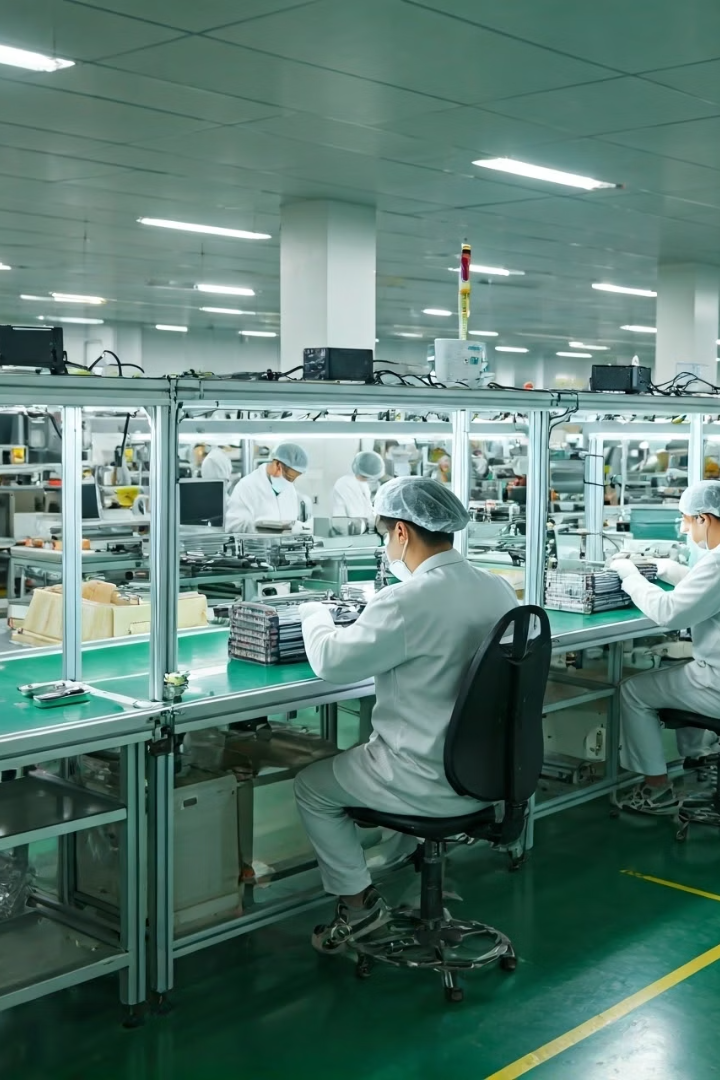 Международное производство в развивающихся странах
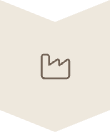 Организация производства
Крупные фирмы из Японии, США и стран Западной Европы создают филиалы
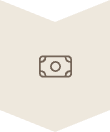 Использование дешёвой рабочей силы
Основной фактор привлекательности развивающихся стран
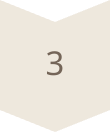 Производство электроники
Телевизоры, магнитофоны, бытовая и электронная техника
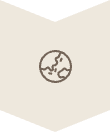 Страны размещения
Республика Корея, Малайзия, Сингапур, Филиппины
При организации филиалов в развивающихся странах фирмы ориентируются на использование дешёвой рабочей силы. Ярким примером может служить выпуск телевизоров, магнитофонов, бытовой и электронной техники в странах Азии (Республике Корея, Малайзии, Сингапуре, Филиппинах), организованный крупными фирмами Японии, США и стран Западной Европы.
Итоги
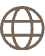 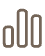 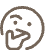 Мировая торговля
Товарная структура
Китай
Важнейший элемент международных экономических связей
Постоянно изменяется
Важный центр мировой торговли
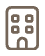 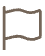 Свободные экономические зоны
Развитые страны
Формируются в целях привлечения иностранного капитала
Занимают лидирующее положение в международных экономических отношениях
Источник https://foxford.ru/wiki/geografiya/mezhdunarodnie-ekonomicheskie-otnosheniia-ih-formi-geograficeskie-osobennosti